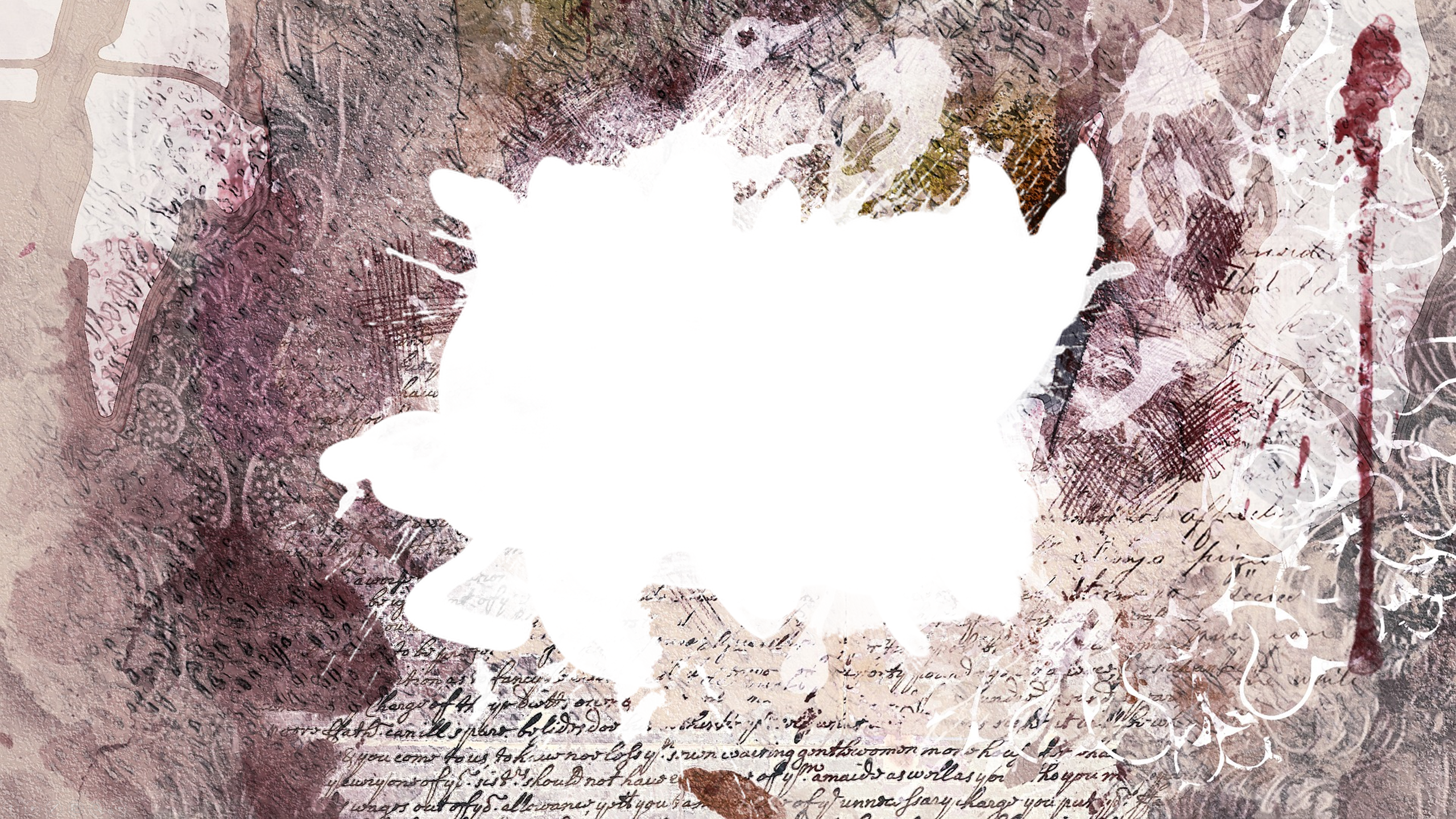 МАРИНА ИВАНОВНА ЦВЕТАЕВА
(08.10.1892-31.08.1941)
Марина Цветаева — поэтесса Серебряного века. За годы творчества  успела оставить после себя солидное литературное наследие. Более десятка сборников стихов и  столько же поэм.
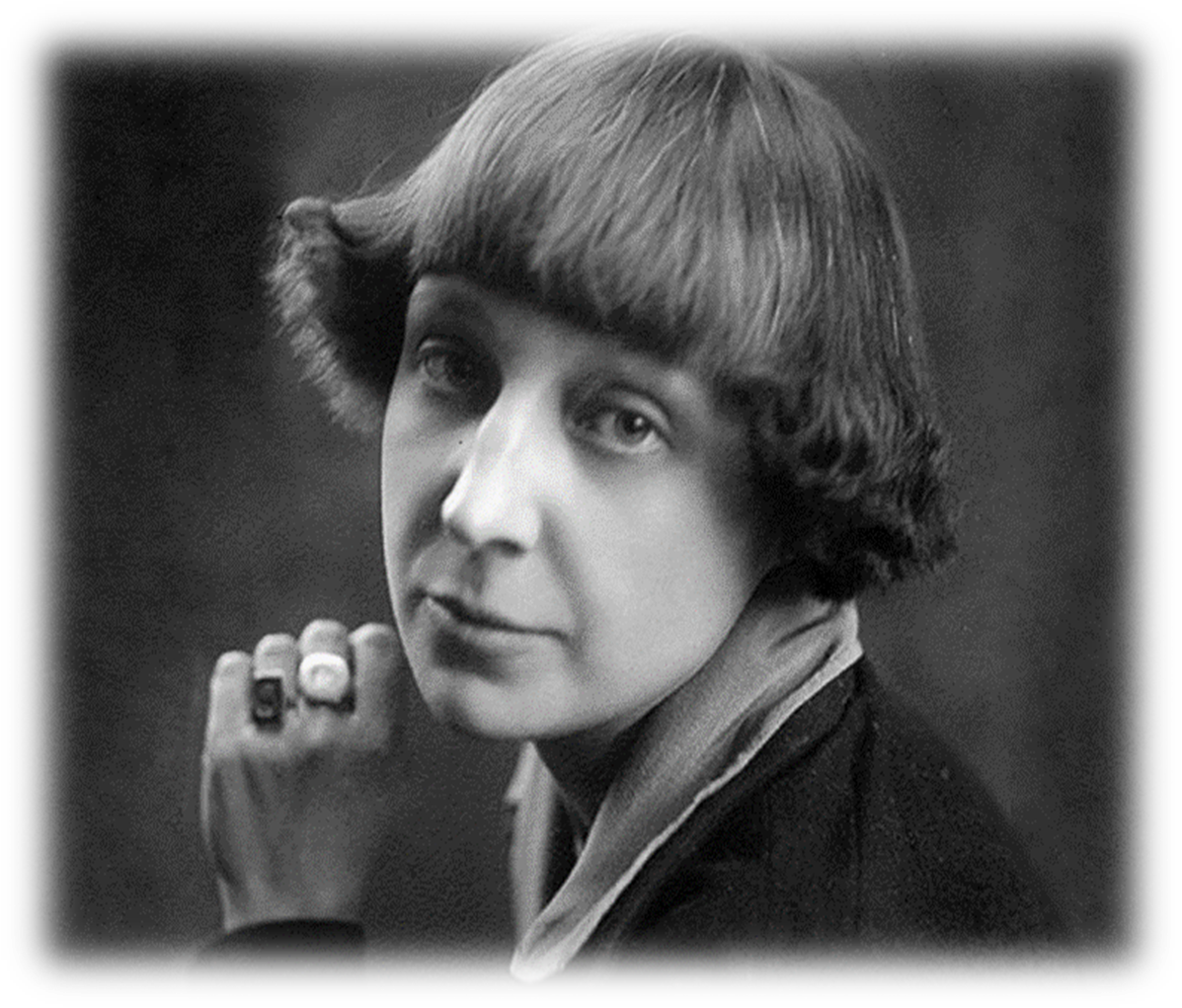 «Крылья — свобода, только когда раскрыты в полёте, за спиной они — тяжесть.»
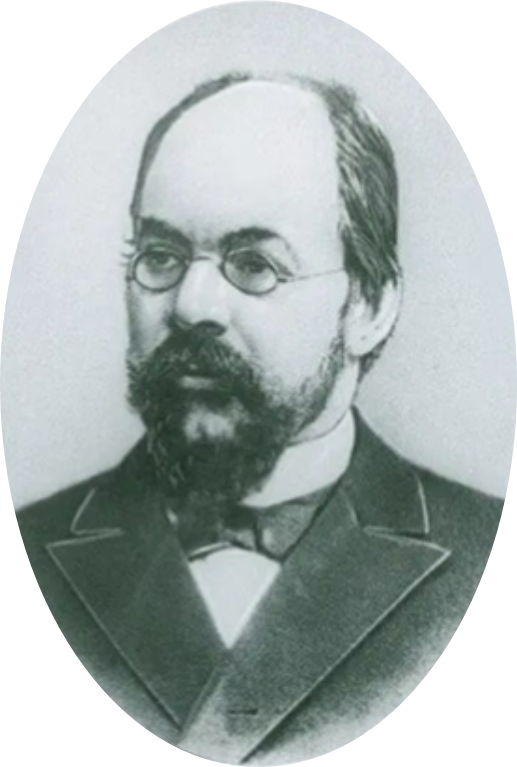 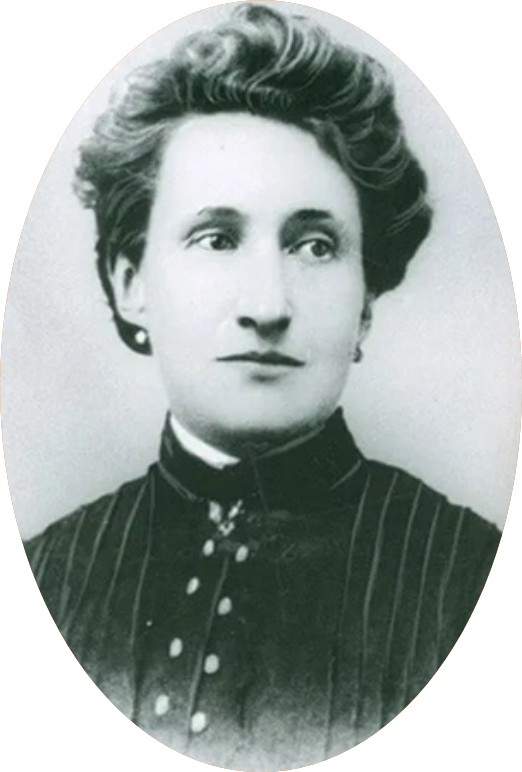 М.А. Мейн
И.В. Цветаев
Родители Марины были интеллигентного происхождения. Отчасти, этот факт обусловил дальнейшую ее судьбу.
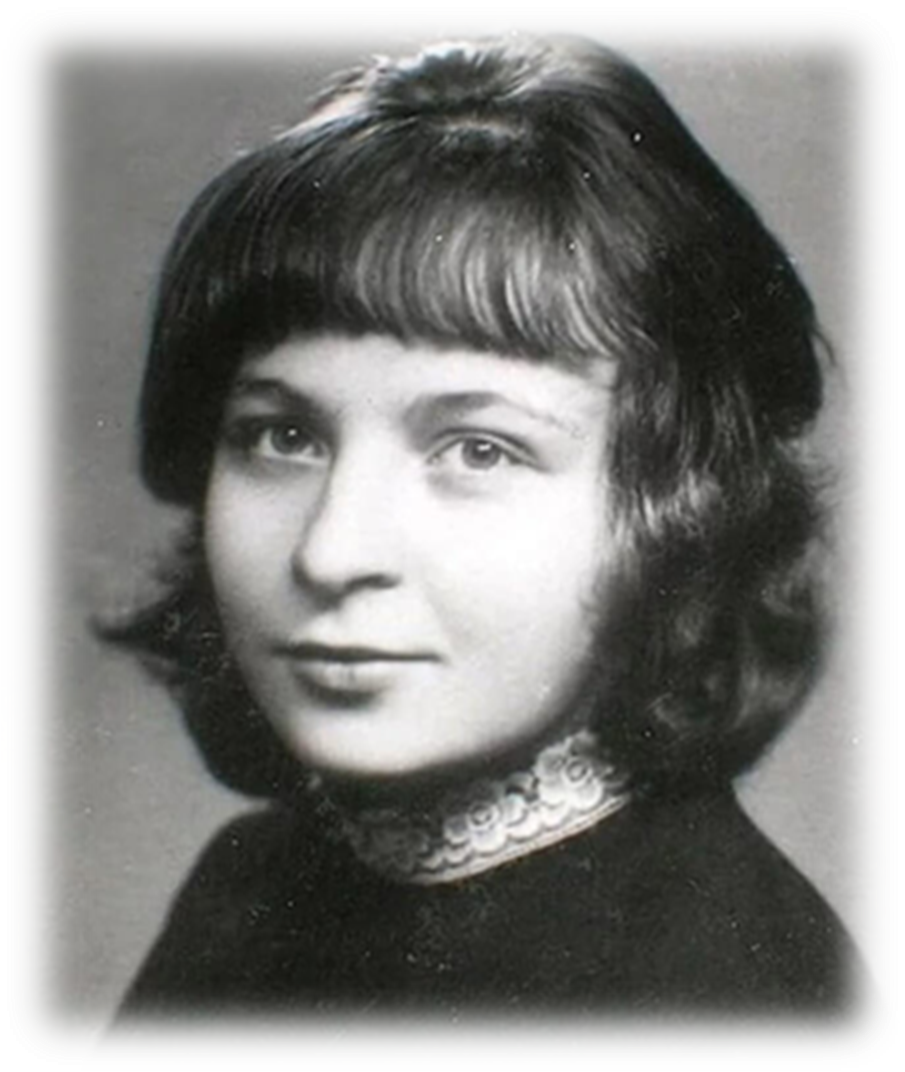 Моим стихам, написанным так рано,Что и не знала я, что я - поэт,Сорвавшимся, как брызги из фонтана,Как искры из ракет,Ворвавшимся, как маленькие черти,В святилище, где сон и фимиам,Моим стихам о юности и смерти,- Нечитанным стихам! -Разбросанным в пыли по магазинам(Где их никто не брал и не берет!),Моим стихам, как драгоценным винам,Настанет свой черед.
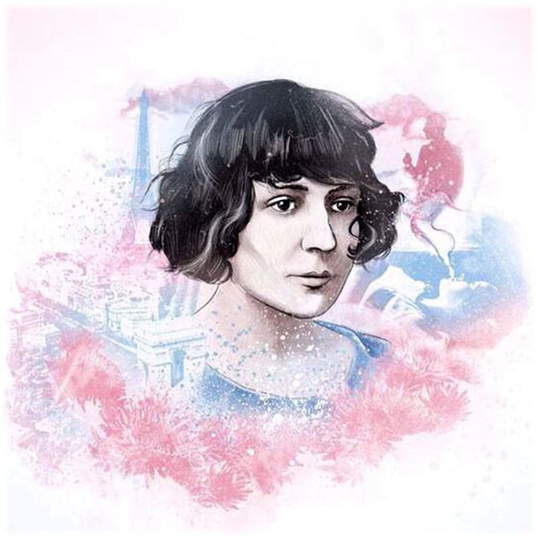 Поэзия — это особая манера воспринимать внешний мир, специальный орган, который просеивает материю и, не изменяя, преображает ее.                                                                                                (Г. Флобер)
Кто создан из камня, кто создан из глины,-А я серебрюсь и сверкаю!Мне дело - измена, мне имя - Марина,Я - бренная пена морская.Кто создан из глины, кто создан из плоти -Тем гроб и нагробные плиты...- В купели морской крещена - и в полетеСвоем - непрестанно разбита!
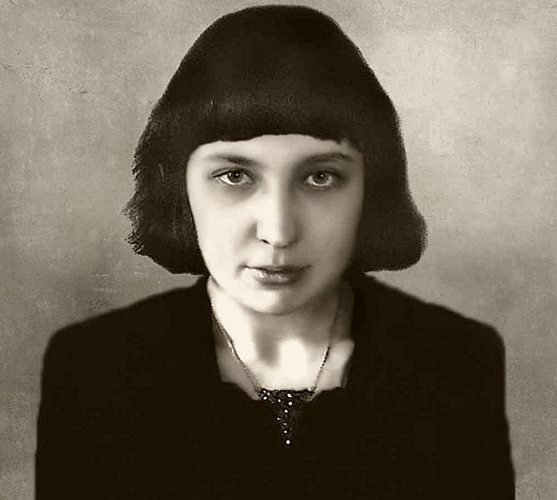 Все меняется в 1917 году.  Революция приводят Марину в ужас. Она не может смириться с тем, что происходит в ее стране.
«Я живу, как другие танцуют: —до упоения — до головокружения — до тошноты!»
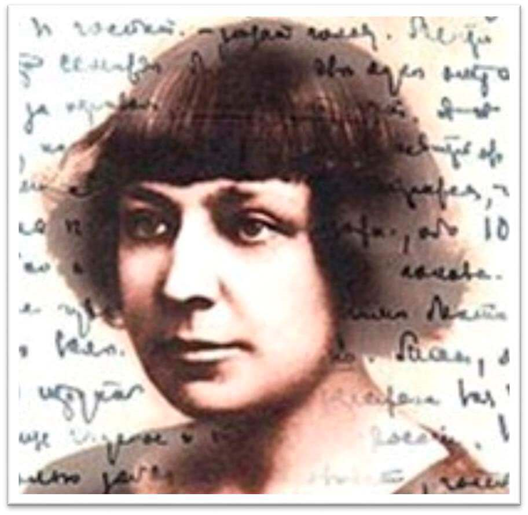 Сергей Эфрон  отправляется в эмиграцию. Цветаева остается одна с двумя детьми. Марина принимает  решение и отдает дочерей в подмосковный приют. Ариадна выживает. Ирина умирает от голода, ей было  3 года.
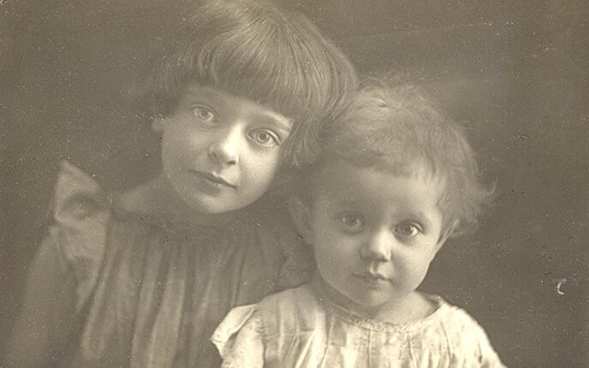 Дочери Марины Цветаевой Ариадна и Ирина
В 1922 году поэтесса последовала за мужем в эмиграцию. В течение нескольких лет супруги переезжали из одной страны в другую. Сергея Эфрона обвиняли в шпионаже. Дорога домой для него была заказана.
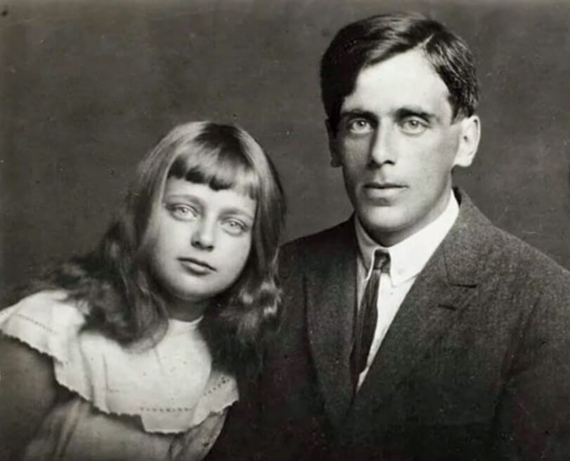 Сергей Эфрон с дочерью Ариадной
В 1937 семья решает вернуться на Родину.Однако этот шаг становится роковым. Ариадна была сослана в лагеря на 15 лет.Сергей Эфрон был расстрелян.
Едва началась война, Марина Цветаева с сыном Георгием были эвакуированы в Елабугу. 31 августа сентября 1941 года поэтесса повесилась в доме, куда ее  поселили.
«Здесь я не нужна, там — невозможна.»
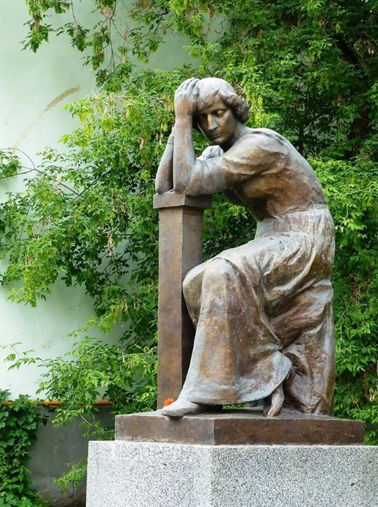 «Главное понимать – мы все живемв последний раз…»